Variation and Variety in Maths
Variation
Careful choice of what to vary

Careful choice of what the variation will draw attention to

Based on misconceptions and prior knowledge of the child/children you are working with
2 digit number plus a 1 digit number

Set 1 

42 + 3		57 + 8		87 + 1		35 + 1

Set 2 

49 + 4		27 + 8		12 + 9		66 + 5
*All are 2 digit plus 1 digit

*The second set all intentionally cross a tens barrier
Triangle or not a triangle
*All have aspects of a triangle

*Not all full polygons
Standard or non standard?
Over half of 8 year olds did not recognize the top images as examples of: right angles, triangles, a square or parallel lines.
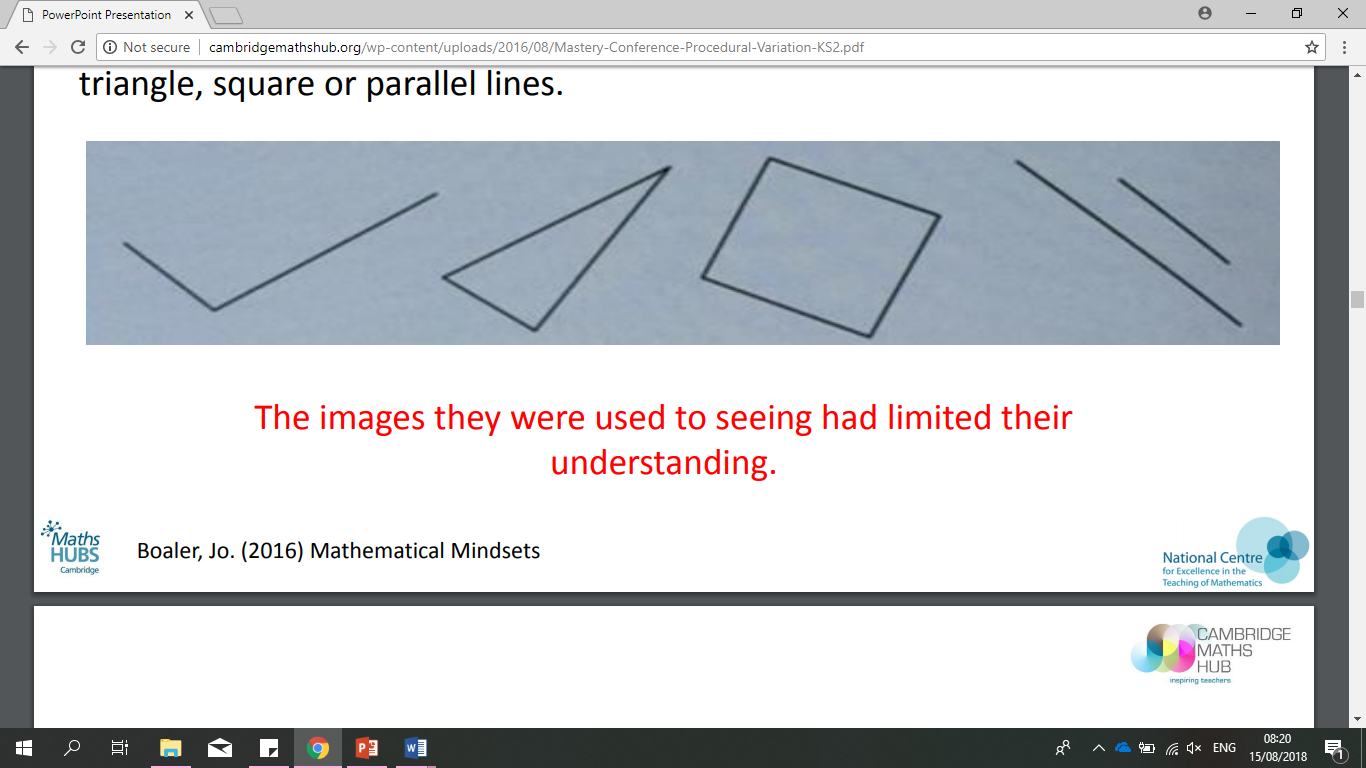 Children’s understanding can be limited by not exposing them to enough variation in lessons, this is true mastery and deepening.
Parallel or not parallel?
Look at the two images:
What is the same? What is different?